Computação Gráfica
WGSL & Raytracing 1
WGSL - WebGPU Shading Language
Linguagem moderna de shaders para web (maior acesso a hardware)
Pode ser usada com JavaScript(JS), TypeScript(TS) e Rust
Suporta Compute Shaders
Fortemente tipada, ou seja, tipos de dados devem ser explicitamente definidos.
A sintaxe e o design do WGSL foram feitos para ser mais seguros e menos propensos a erros comparado a outras linguagens de shaders: Rust based
Links uteis:
https://webgpufundamentals.org/webgpu/lessons/webgpu-wgsl.html
https://www.w3.org/TR/WGSL/
https://google.github.io/tour-of-wgsl/
2
fonte: Ray Tracing Gems - High-Quality and Real-Time Rendering with DXR and Other APIs, por: Eric HainesTomas evAkenine-Möller
WGSL vs GLSL
3
fonte: Ray Tracing Gems - High-Quality and Real-Time Rendering with DXR and Other APIs, por: Eric HainesTomas evAkenine-Möller
WGSL vs GLSL - Exemplos
WGSL
GLSL
fn foo(uv : vec2f, k : f32)  -> f32
{
    return k + length(uv);
}
float foo(vec2 uv, float k)
{
    return k + length(uv);
}
fn foo(uv : vec2f, k : f32)  -> f32
{
    var o = length(uv) + k;
 return o;
}
float foo(vec2 uv, float k)
{
    float o = length(uv) + k;
 return o;
}
Ponteiros (Pointers):
WGSL
GLSL não suporta
fn foo(uv: ptr<function, vec2f>)  -> f32
{
 return length(uv);
}

foo(&uv);
4
fonte: Ray Tracing Gems - High-Quality and Real-Time Rendering with DXR and Other APIs, por: Eric HainesTomas evAkenine-Möller
Compute Shader
Propósito Geral: Realiza operações computacionais diretamente na GPU, como física, simulação, processamento de dados, etc., sem precisar gerar gráficos.
Independente de Pipeline Gráfico: Desvinculado ao pipeline gráfico tradicional (vertex/fragment shaders), sendo independentemente da renderização.
Grupos de Trabalho (Workgroups): Divide a tarefa em grupos de trabalho para distribuir a carga computacional de forma eficiente entre os núcleos da GPU.
Entrada/Saída de Dados: Recebe e escreve dados diretamente na memória da GPU (buffers, imagens), podendo manipular grandes volumes de dados.
Aplicações Diversas: Usado para tarefas como física de partículas, inteligência artificial, simulação de fluidos, processamento de imagem, machine learning, etc.
Exemplo: https://gubebra.itch.io/multiple-species-physarum
Simulação de agentes (partículas, objetos)

Resumindo: Mais customizável, maleável, robusto e geral.
5
fonte: Ray Tracing Gems - High-Quality and Real-Time Rendering with DXR and Other APIs, por: Eric HainesTomas evAkenine-Möller
Compute Shader
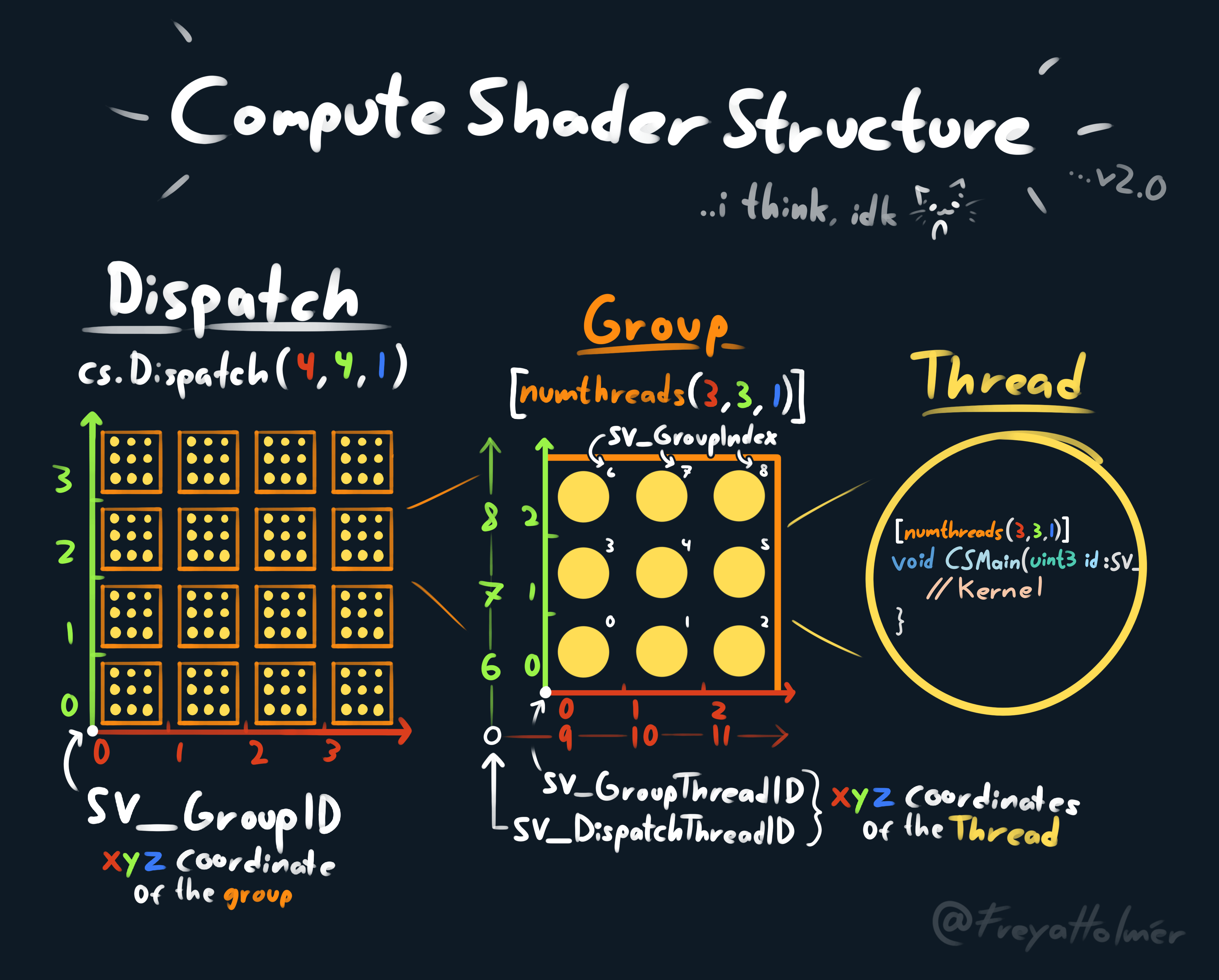 6
fonte: Ray Tracing Gems - High-Quality and Real-Time Rendering with DXR and Other APIs, por: Eric HainesTomas evAkenine-Möller
Compute Shader em WGSL
WGSL
const THREAD_COUNT = 16;
@compute @workgroup_size(THREAD_COUNT, THREAD_COUNT, 1)
fn render(@builtin(global_invocation_id) id : vec3u)
{
   ...
}
Js
pass.dispatchWorkgroups(rez.x / THREAD_COUNT, rez.y / THREAD_COUNT, 1);
7
fonte: Ray Tracing Gems - High-Quality and Real-Time Rendering with DXR and Other APIs, por: Eric HainesTomas evAkenine-Möller
Ray Tracing
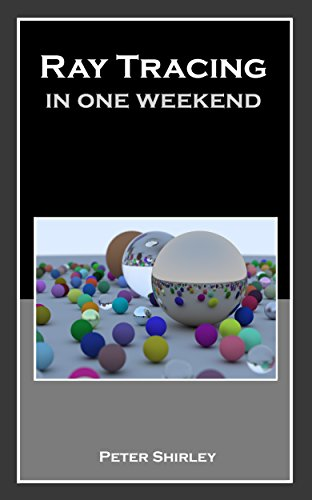 Esta parte do curso foi baseada no livro:
“Ray Tracing in One Weekend”, por Peter ShirleyURL (series): https://raytracing.github.io/
Ray Tracing – o que é
Ray Tracing é uma técnica de renderização usada para criar imagens altamente realistas, simulando o comportamento reverso dos raios de luz.
A técnica funciona ao rastrear fontes de luz partindo de uma câmera e verificando onde esses raios atingem objetos no ambiente.
Cada interação de um raio com uma superfície tem cálculos de reflexão, refração, sombreamento e sombras com base nas propriedades do material e da iluminação da cena.
Matemática para definir objetos (ex: geometrias) pode ser complexa.
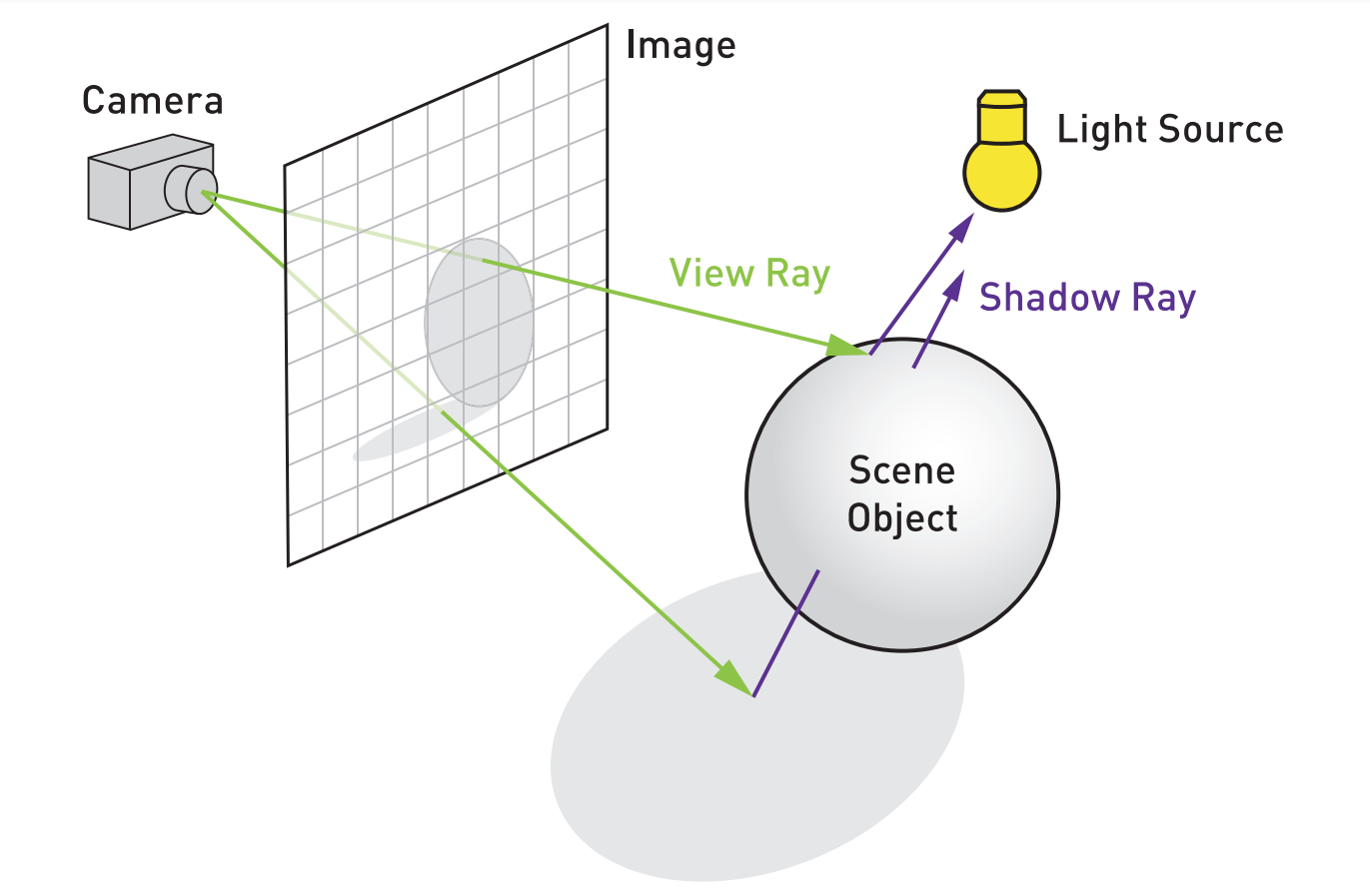 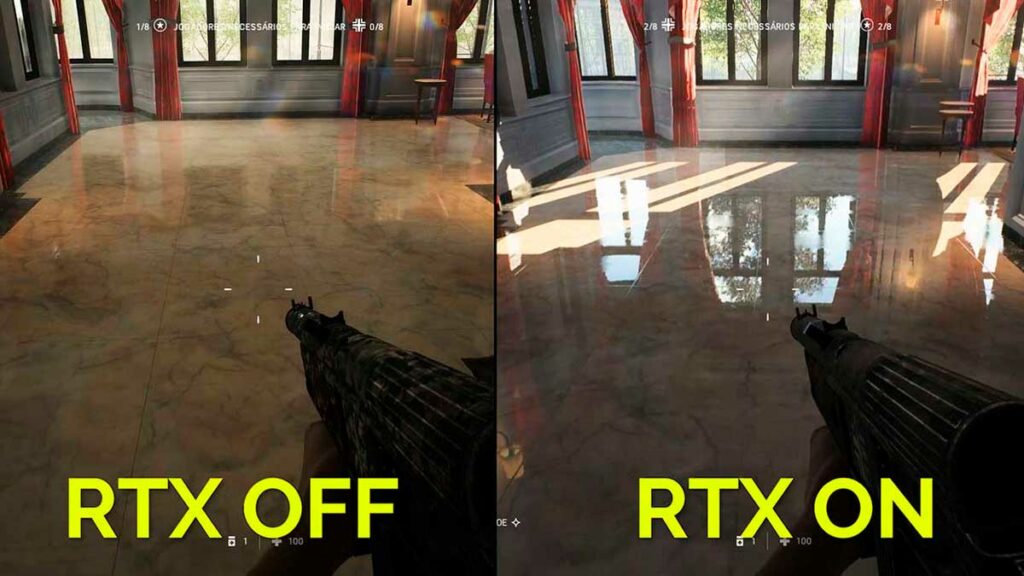 9
fonte: Ray Tracing Gems - High-Quality and Real-Time Rendering with DXR and Other APIs, por: Eric HainesTomas evAkenine-Möller
Alguns Livros Interessantes
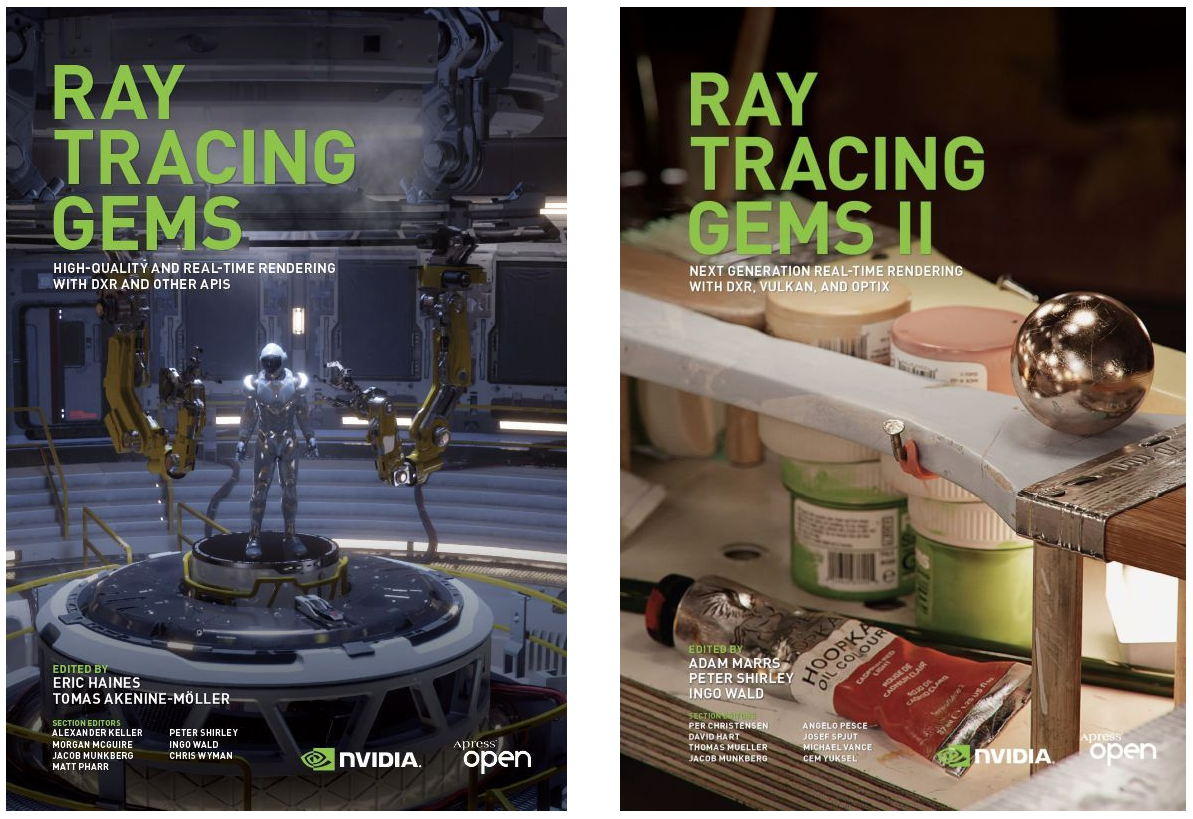 10
Onde Ray Tracing é usado
Ray Tracing é computacionalmente “muito pesado”, contudo, com os avanços em recursos computacionais, está técnica está se tornando viável até para aplicações em tempo real.
Filmes/Animações
Softwares de modelagem 3D: Blender / Maya
Jogos: Reflexos / Sombras / AO / Lightmaps
Resident Evil Village (realtime)
Toy Story 4 (offline)
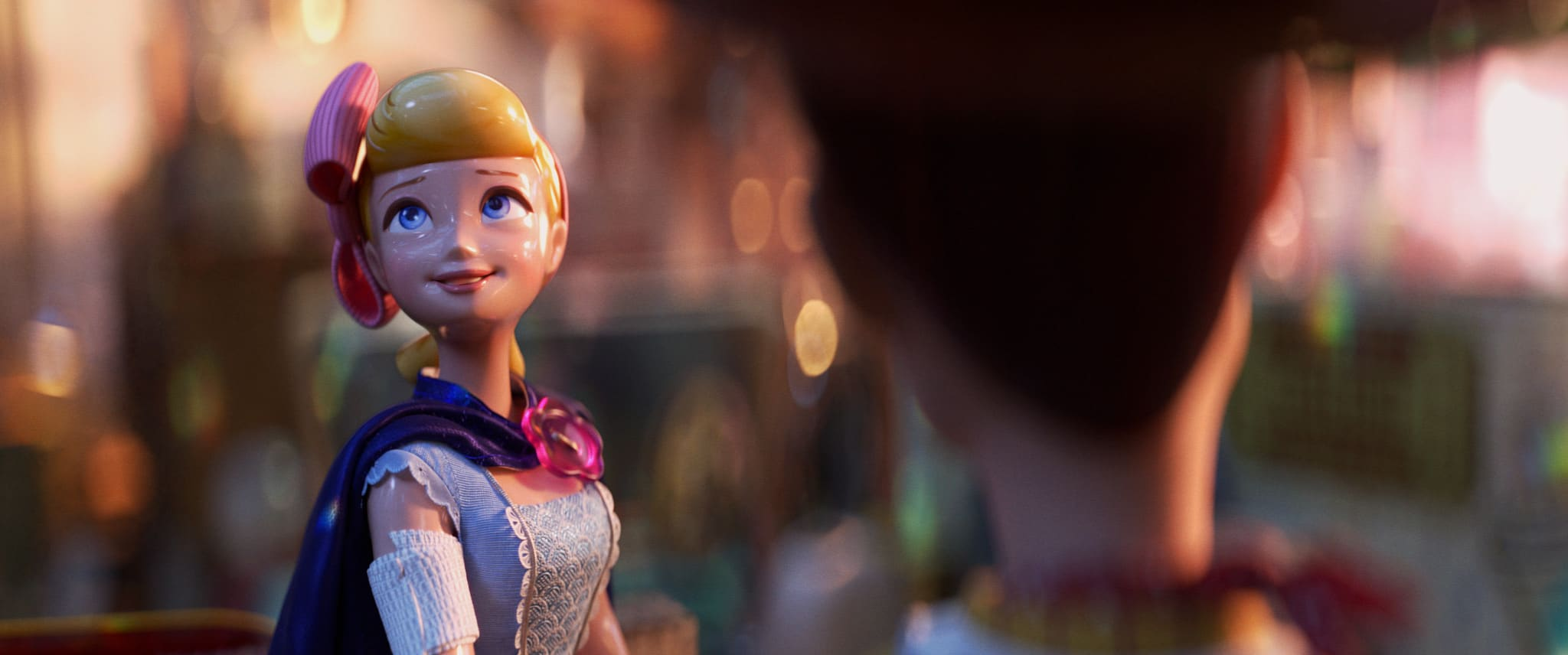 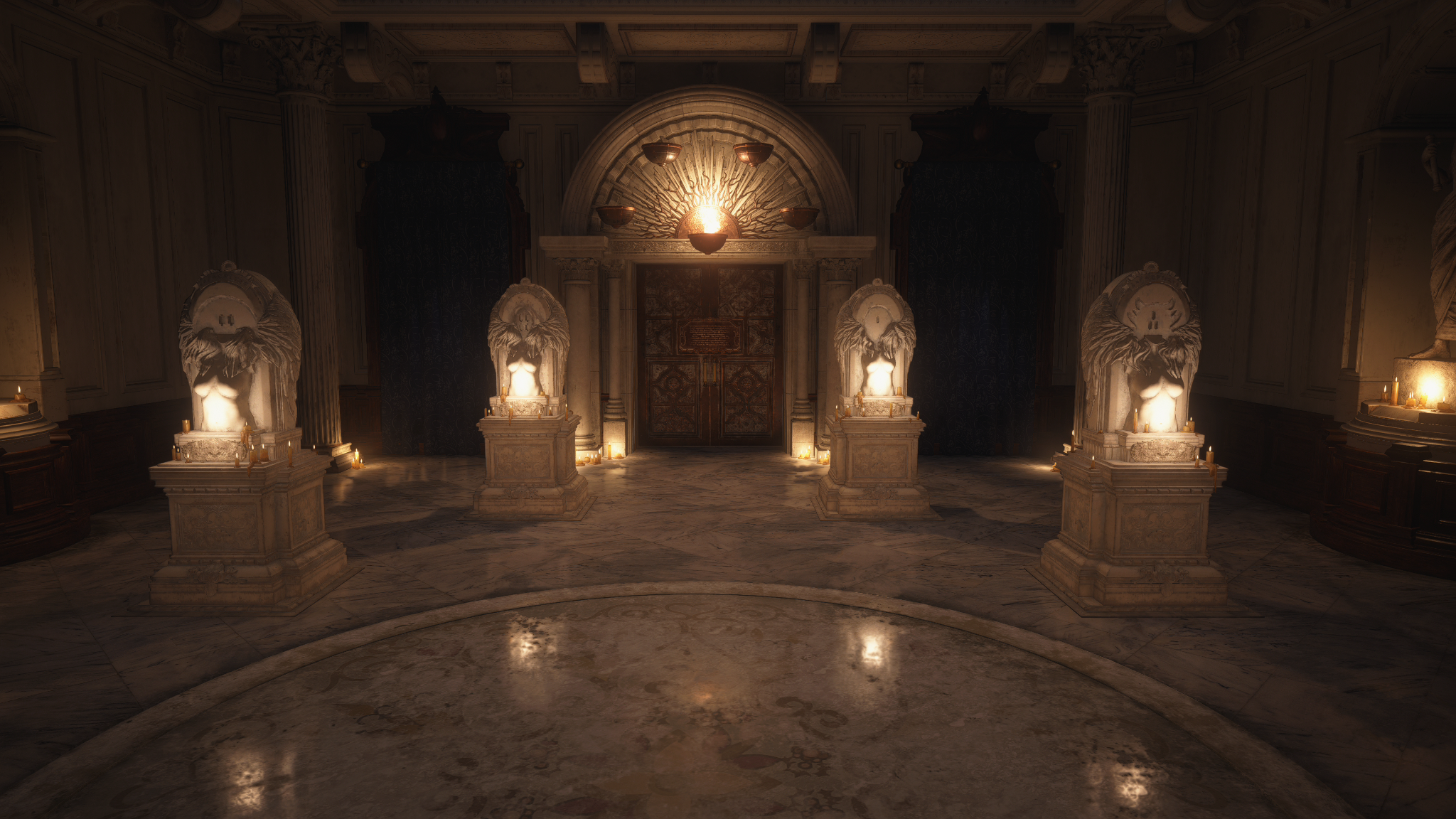 "some frames in Monsters University took a reported 29 hours each"
fonte: Future of Gaming : Rasterization vs Ray Tracing vs Path Tracing
11
[Speaker Notes: https://medium.com/@junyingw/future-of-gaming-rasterization-vs-ray-tracing-vs-path-tracing-32b334510f1f]
Path Tracer
Um Path Tracer é um método de renderização baseada em Monte Carlo para produzir imagens de cenas tridimensionais. O livro de referência usa na prática Path Tracer.
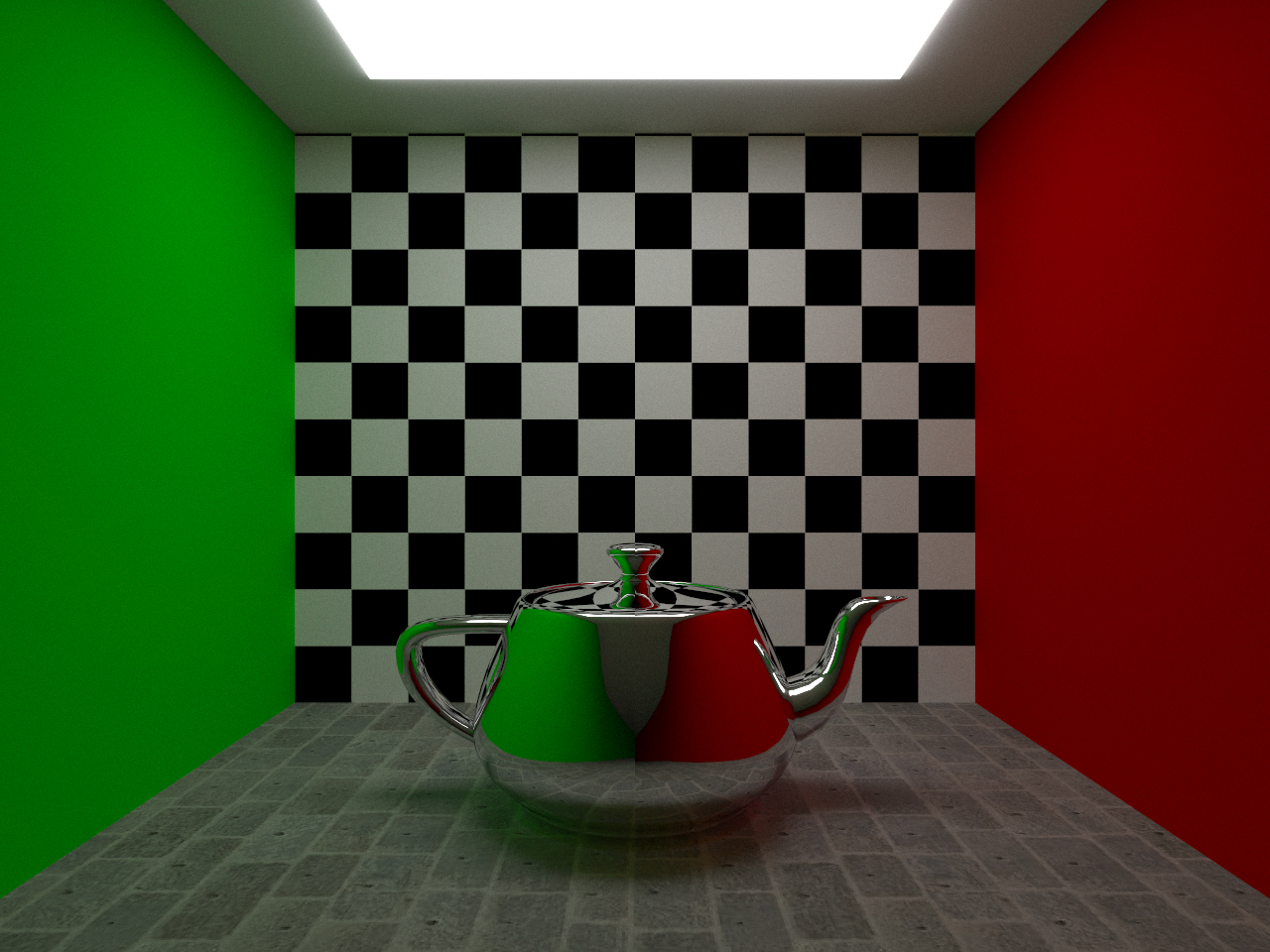 fonte: https://github.com/YurongYou/Monte-Carlo-Path-Tracer
12
Projeto
Vocês irão desenvolver um Path Tracer, baseado na proposta do livro texto, em WGSL.
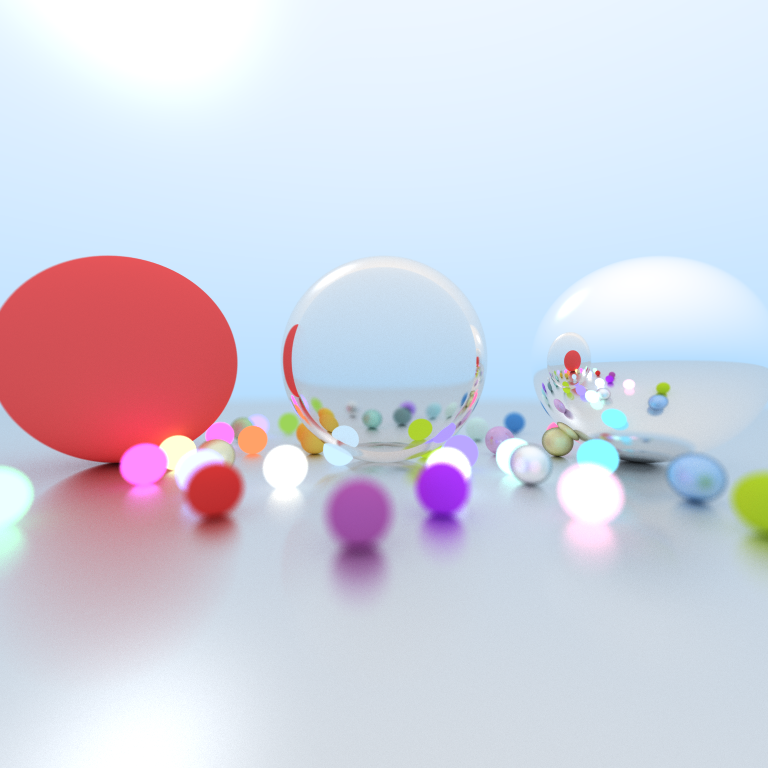 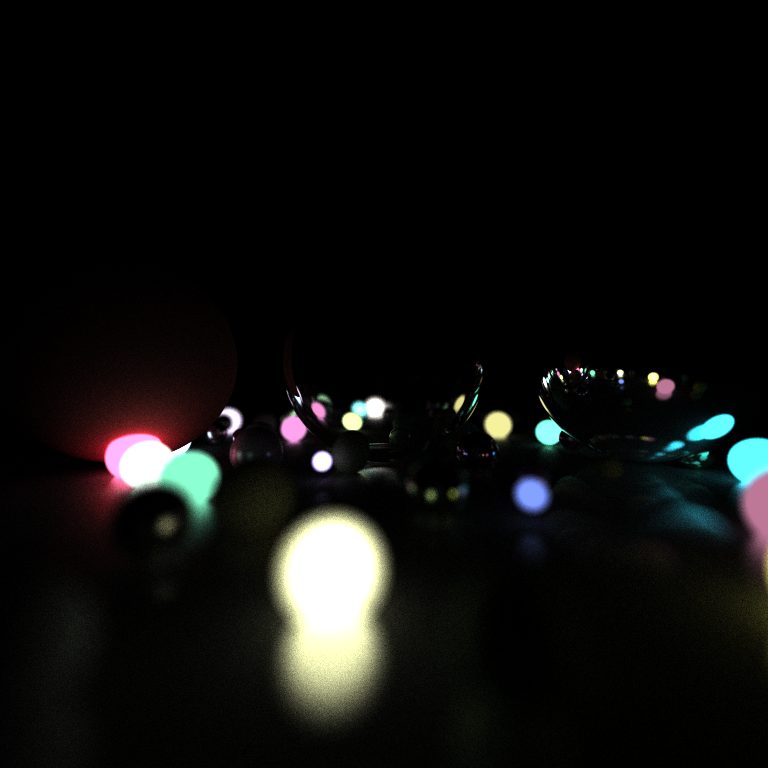 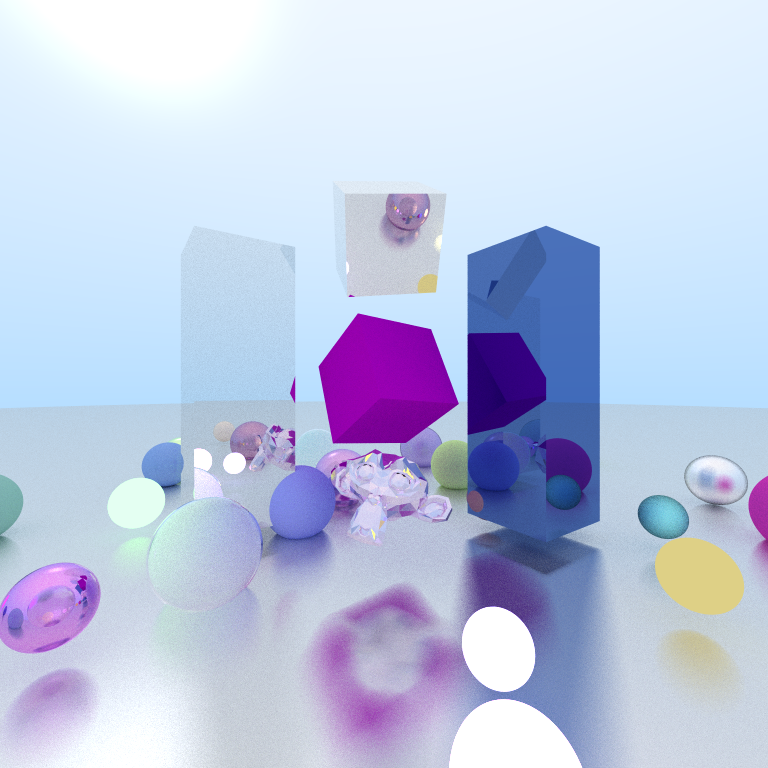 13
Path Tracer
Ideia básica do algoritmo:
Crie x raios que saem da câmera virtual da cena
Defina um número y máximo de reflexões (bounces)
Para cada raio e a cada bounce, veja onde ele bateu (objetos na cena)
Se bater em algo, pegue a cor e material do objeto
Calcule a nova direção do raio após a colisão baseado no tipo de material, e multiplique a cor do pixel pela cor do material
Se não bater em nada, retorne com a cor do ambiente
Faça a média de cor com base no número x (raios por pixel)
Acumule as cores (progressive rendering) e faça a transformação de espaço de cores (linear para gamma)
Fonte animação: link
14
Desempenho do Algoritmo
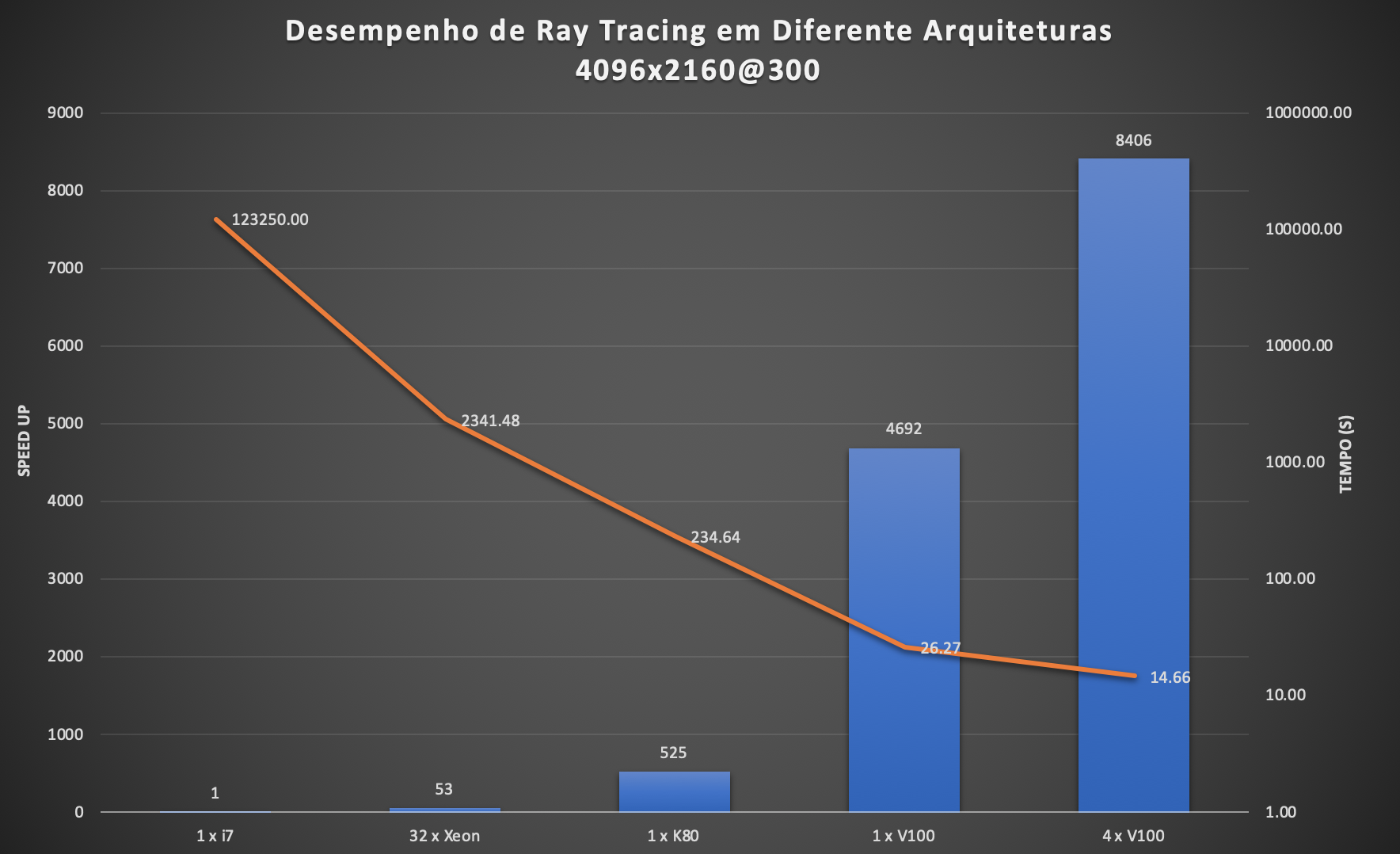 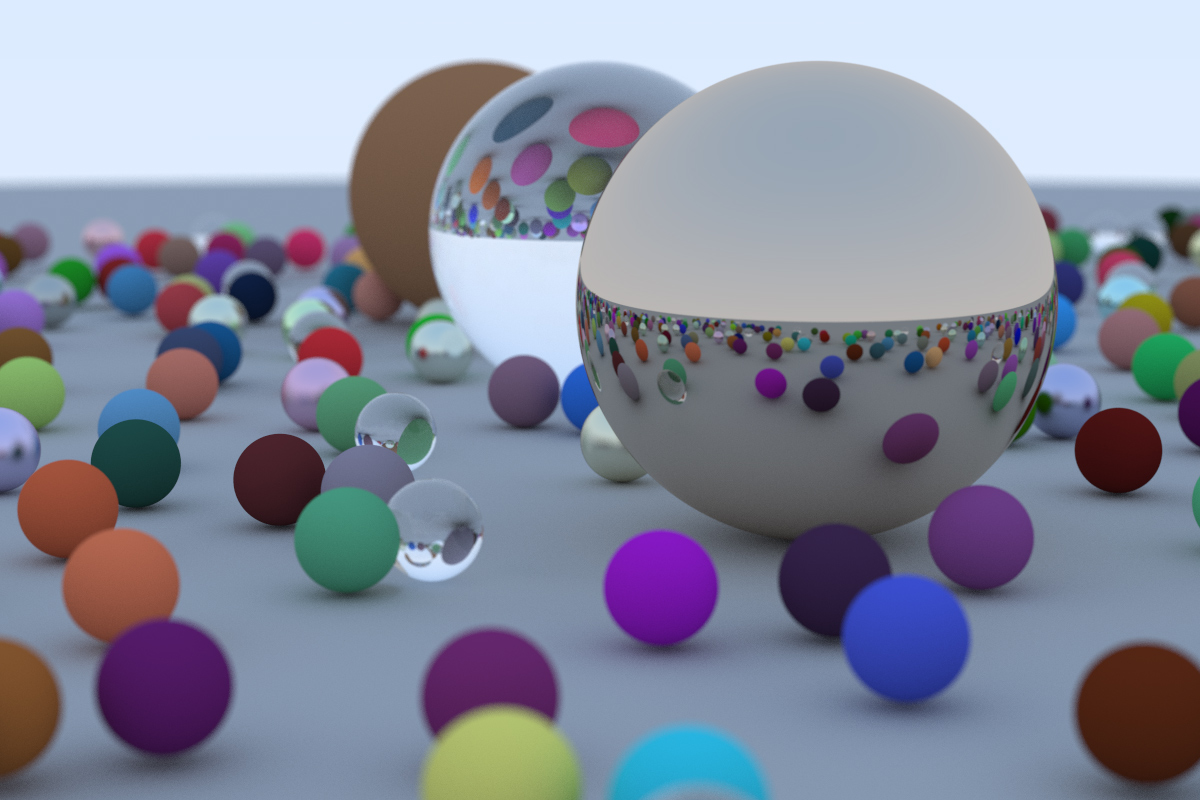 15
Raio (half-line / semirreta)
Raios do RayTracer
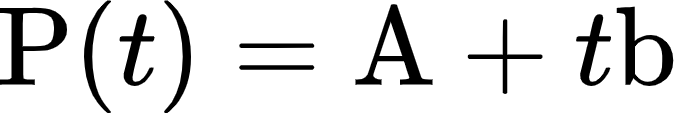 A é a origem do raio
b é um vetor que define a direção do raio
t é um parâmetro real
P(t) é o ponto sobre o raio
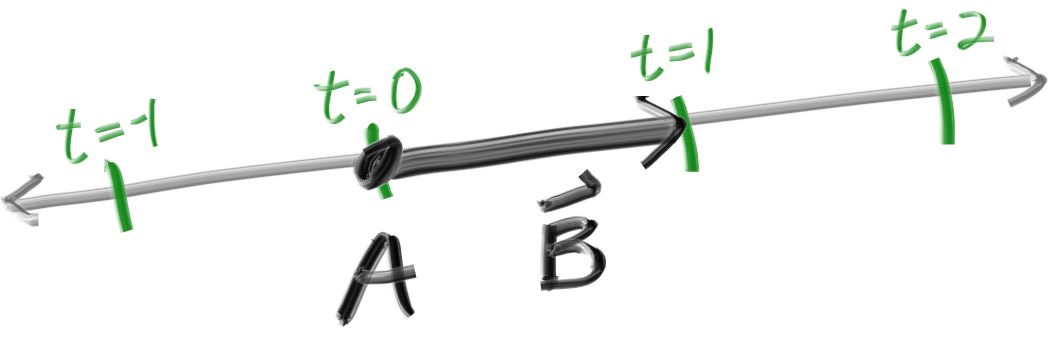 16
Lançando os Raios na Cena
Vamos lançar raios pelos pixels e calcular a cor vista na direção desses raios. As etapas envolvidas são:
calcular o raio do ponto de vista até o pixel;
determinar quais objetos o raio faz a interseção;
calcular uma cor para esse ponto de interseção.
17
Criando câmera
Vamos deixar o ponto de vista no (0,0,0) olhando para o Z negativo.
Varredura de pixels:
Em CPU teríamos de passar por um loop pixel por pixel
Em GPU o código para cada pixel roda automaticamente em paralelo
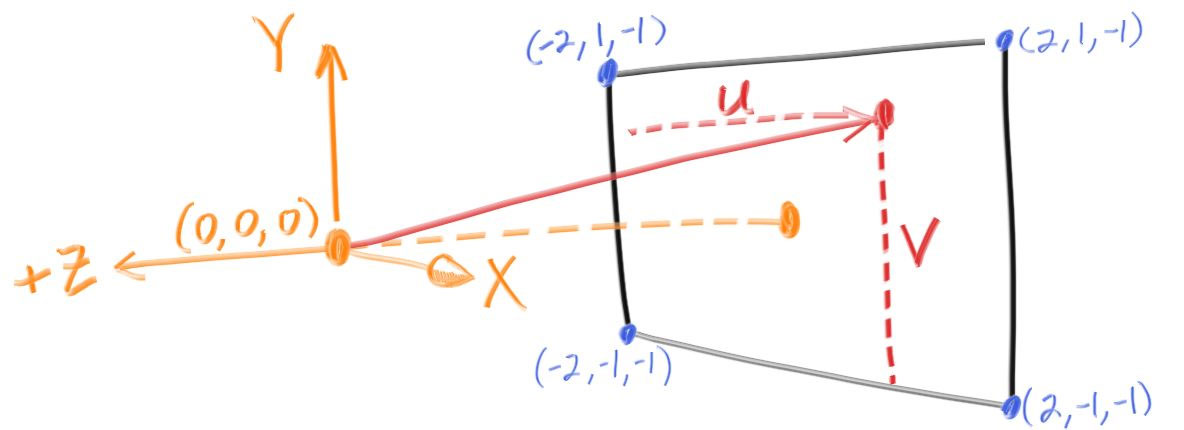 18
Criando o raio da câmera
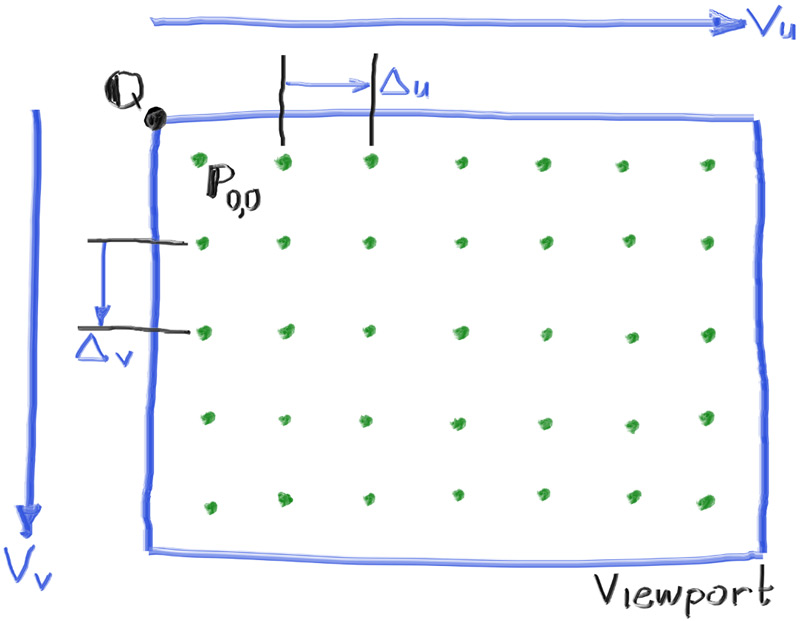 float aspect = iResolution.x/iResolution.y;
vec3 lower_left_corner = vec3(-1.0*aspect,-1.0, -1.0);
vec3 horizontal = vec3(2.0*aspect, 0.0, 0.0);
vec3 vertical = vec3(0.0,2.0, 0.0);
Ray r = Ray(vec3(0,0,0), lower_left_corner+uv.x*horizontal+uv.y*vertical);
19
Fórmula de Bhaskara
Método para encontrar as raízes reais de uma equação do segundo grau através de seus coeficientes.
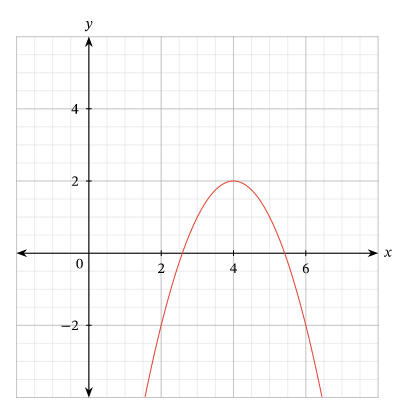 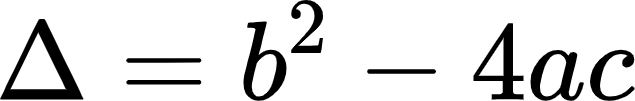 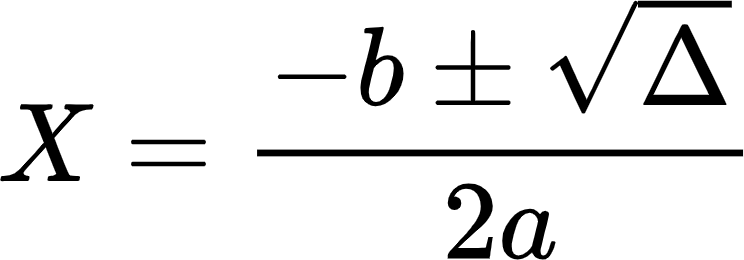 20
Adicionando uma Esfera
Esferas são objetos comumente vistos em RayTracers devido à simplicidade de calcular a intersecção de um raio com uma esfera.



Assim, para um ponto (x, y, z) sobre a esfera a equação acima precisa ser verdadeira.

Para um ponto dentro da esfera x2 + y2 + z2 < R2 

Para um ponto fora da esfera x2 + y2 + z2 > R2
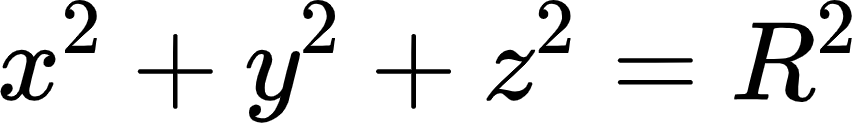 21
Adicionando uma Esfera
Para uma esfera centrada em (Cx,Cy,Cz):



Para um ponto P na superfície, podemos calcular o vetor (P-C), logo:



Assim a equação da esfera na forma vetorial é:
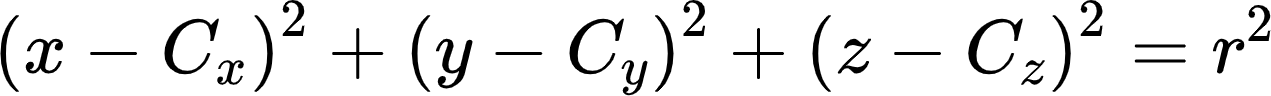 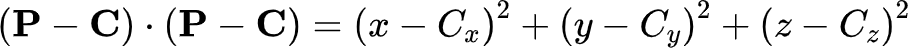 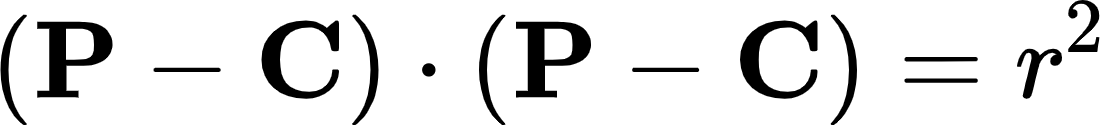 22
Adicionando uma Esfera
Desejamos saber se o raio P(t)=A+tb intersecta a esfera, assim:



Ou expandindo:
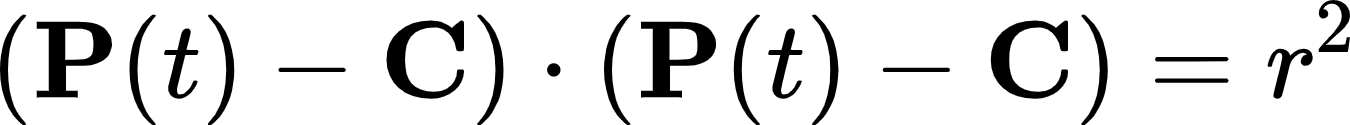 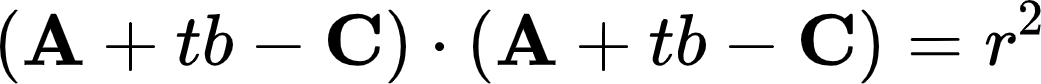 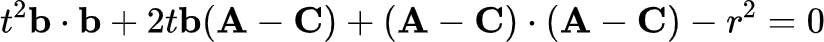 23
Adicionando uma Esfera
Podemos usar o Bhaskara para encontrar as raízes da equação de segundo grau.
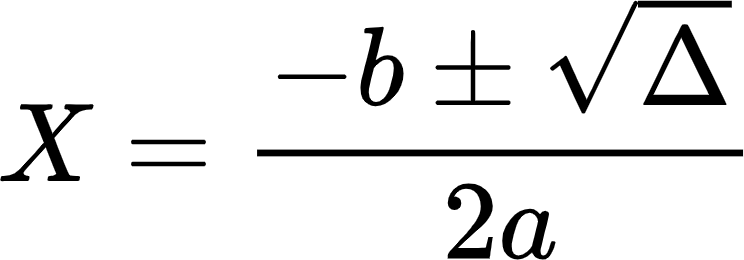 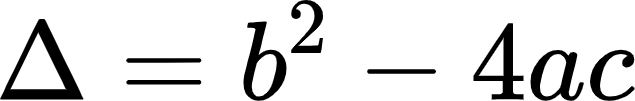 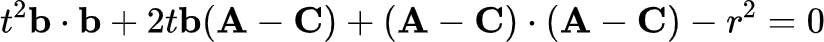 a
b
c
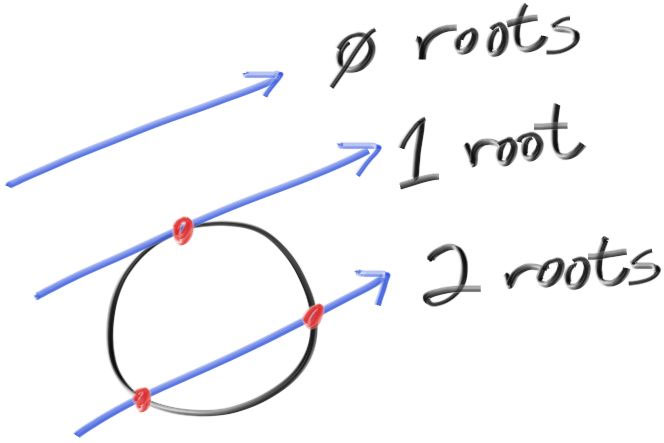 Se o delta:
positivo: temos duas raízes
zero: temos uma raiz
negativo: não temos solução
24
Desenhando a esfera
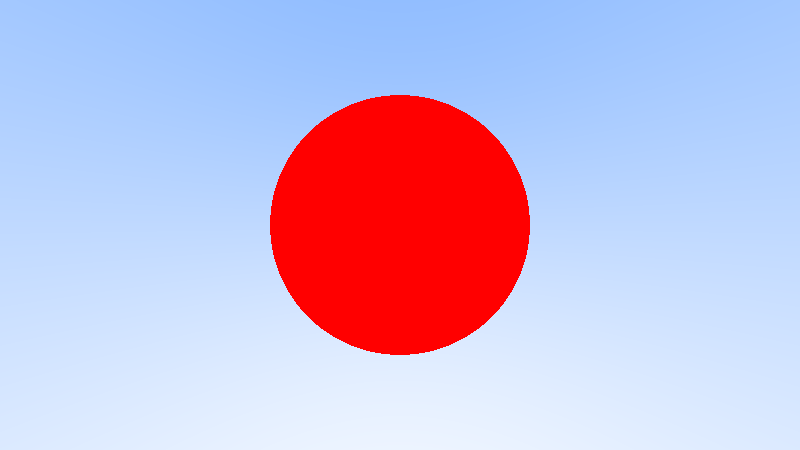 Fonte animação: link
25
Normais na Superfície
Para descobrir o vetor normal em um ponto na superfície de uma esfera, basta subtrair esse ponto do centro da esfera:
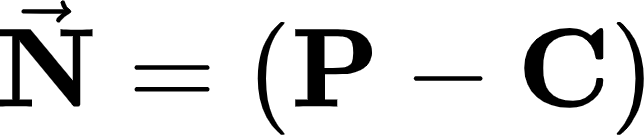 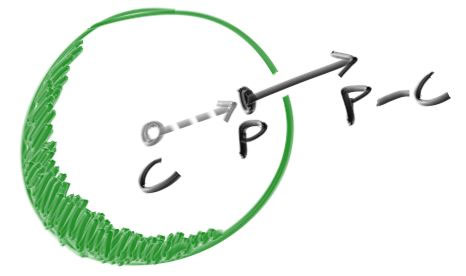 26
Esfera exibindo valores das normais
Neste exemplo, os valores das normais (x,y,z) foram mapeados para as cores na superfície (r,b,g).
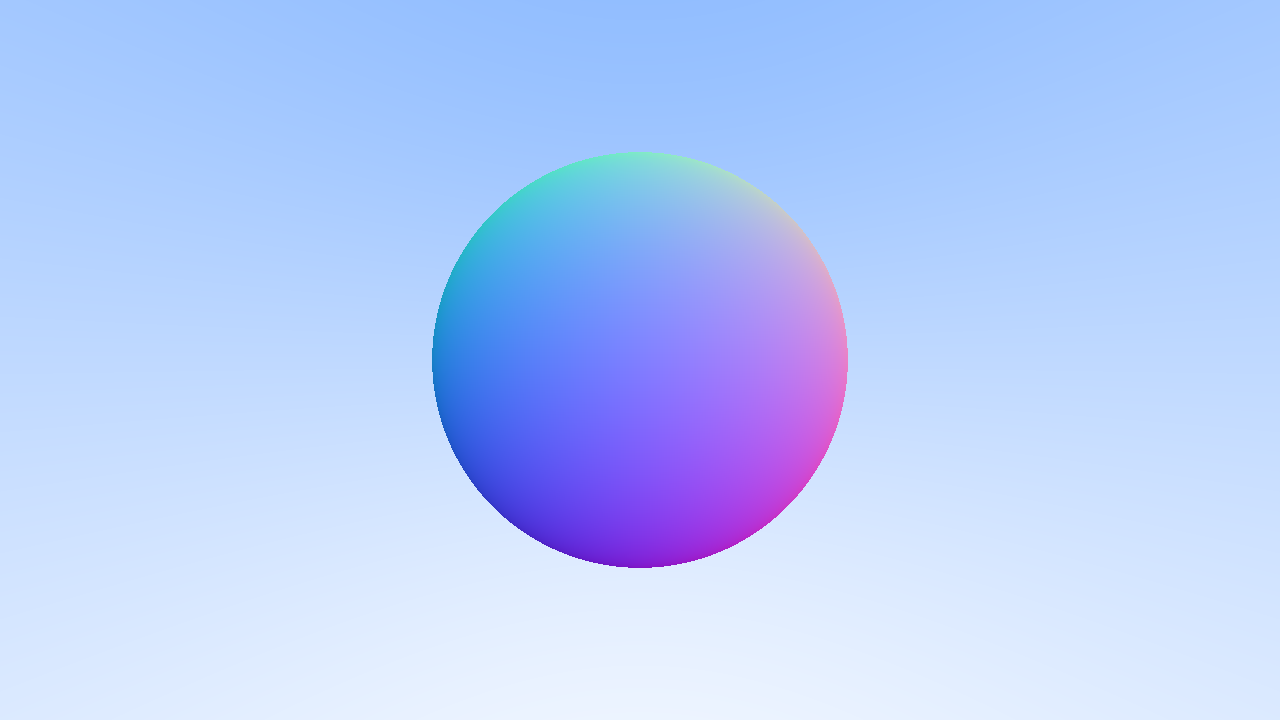 27
Simplificando o código de intersecção de raios
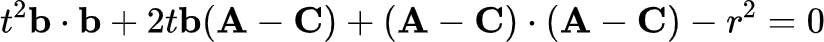 Primeiro: o produto escalar de um vetor por ele mesmo é igual ao quadrado do módulo daquele vetor.
Segundo: que o valor de b é uma multiplicação de 2, assim podemos colocar em evidência esse fator 2 e simplificar.
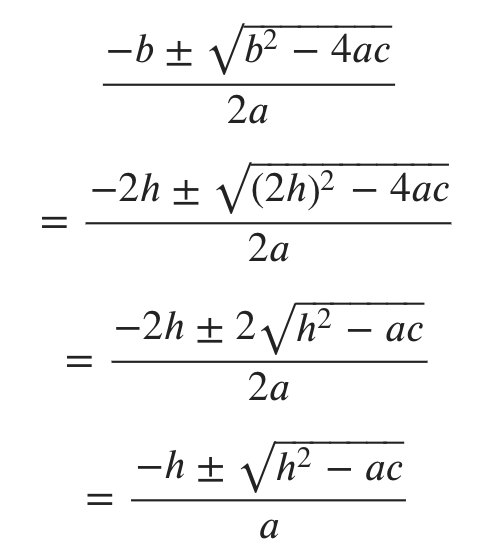 28
Face frontal e traseira
Os raios lançados podem intersectar as superfícies dos objetos pelo lado interno ou externo, para obter a direção basta fazer uma operação de produto escalar dos vetores.
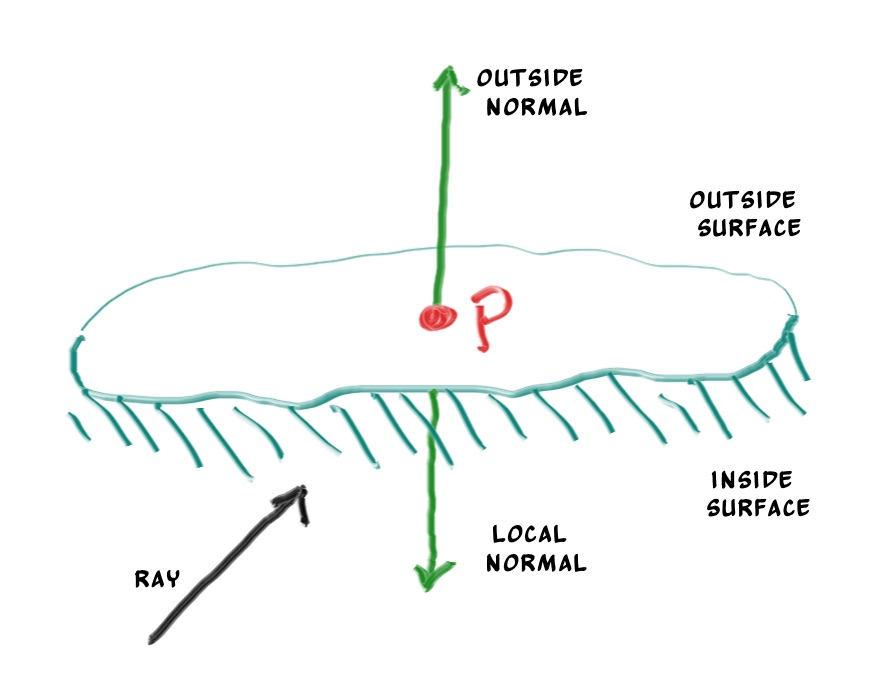 29
Antialiasing & Luz
Artefatos podem surgir nas bordas dos objetos na imagem. Vamos fazer um antialising para reduzir esse problema.
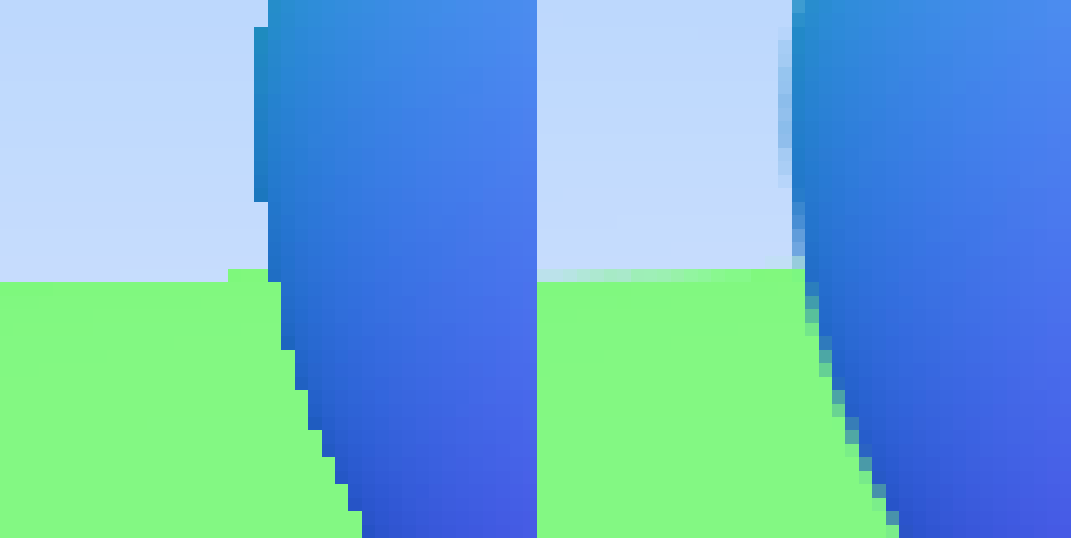 Fonte animação: link
Vamos lançar vários raios por pixel?
30
Gerador de Números Aleatórios
Precisamos de uma rotina que gere números reais na faixa:0 ≤ r < 1

Além disso, precisamos de um gerador de números que gere um ponto aleatório dentro de um retangulo 2D.

O WGSL (nenhuma linguagem de GPU) não possui uma função de números aleatórios de forma nativa. Assim temos de fazer uma.
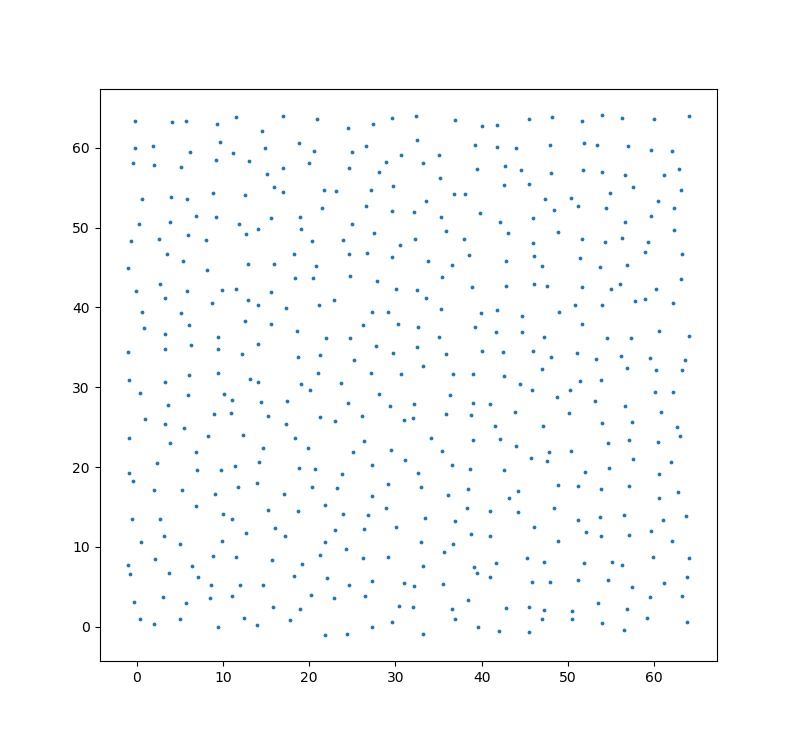 31
Várias amostras por pixel
Vamos lançar vários raios por pixel e depois fazer uma média.
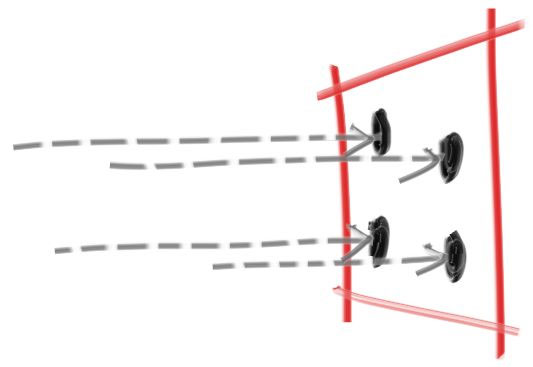 Fonte animação: link
fn sample_square(rngState: ptr<function, u32>) -> vec2f
{
   return vec2f(rng_next_float(rngState), rng_next_float(rngState));
}
var uv = (fragCoord + sample_square(&rng_state)) / vec2(rez);
32
Antes e depois do Antialiasing
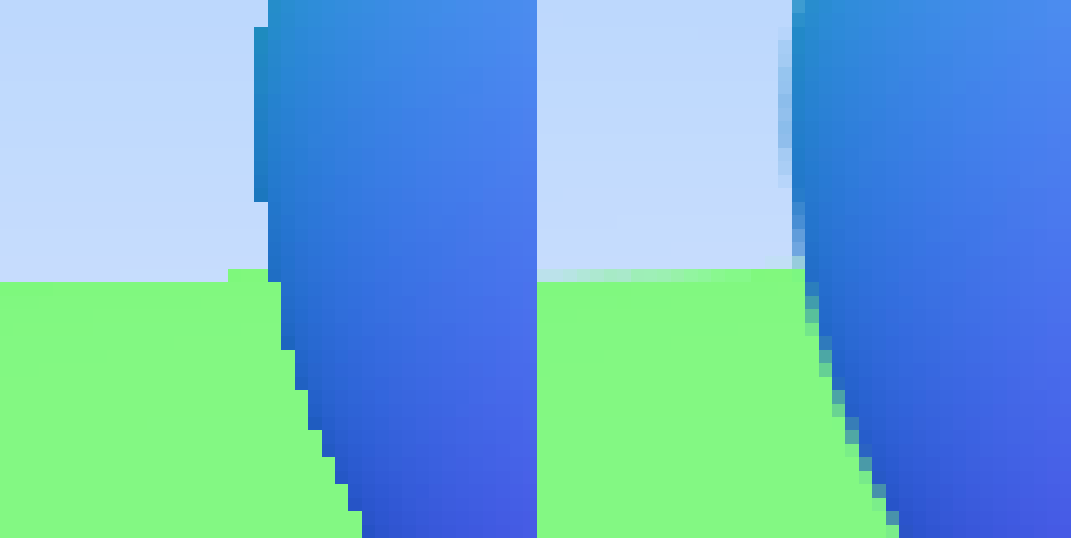 Somente anti-aliasing?​
Gabarito do projeto: https://gubebra.itch.io/raytracing
33
[Speaker Notes: struct Ray {
  vec3 origin, direction;
};

struct hit_record {
  float t;
  vec3 p, normal;
};

struct Sphere {
  vec3 center;
  float radius;
};

vec3 point_at_parameter(Ray r, float t) {
  return(r.origin + t*r.direction);
}

vec3 set_face_normal(Ray r, vec3 outward_normal) {
    bool front_face = dot(r.direction, outward_normal) < 0.0;
    return front_face ? outward_normal :-outward_normal;
}

bool hit_sphere(Sphere s, Ray r, float t_min, float t_max, out hit_record rec){
  vec3 oc = r.origin - s.center;
  float a = dot(r.direction,r.direction);
  float half_b = dot(oc, r.direction);
  float c = dot(oc,oc) - s.radius*s.radius;
  float discriminat = half_b*half_b - a*c;
  if (discriminat < 0.0) return(false);
  float sqrtd = sqrt(discriminat);
  
  float root = (-half_b - sqrtd) / a;
  if (root < t_min || t_max < root) {
    root = (-half_b + sqrtd) / a;
    if (root < t_min || t_max < root)
      return false;
  }
      
  rec.t = root;
  rec.p = point_at_parameter(r,rec.t);
  
  vec3 outward_normal = (rec.p - s.center) / s.radius;
  rec.normal = set_face_normal(r, outward_normal);
    
  return(true);
}

Sphere world[] = Sphere[2](
  Sphere(vec3(0.0, 0.0, -1.0), 0.5),
  Sphere(vec3(0.0, -100.5, -1.0), 100.0)
);



bool hitable_list(Ray r, float t_min, float t_max, inout hit_record rec) {
  hit_record temp_rec;
  bool hit_anything = false;
  float closest_so_far = t_max;
  for(int i=0; i<world.length(); i++) {
    if(hit_sphere(world[i], r, t_min, closest_so_far, temp_rec)) {
      hit_anything = true;
      closest_so_far = temp_rec.t;
      rec = temp_rec;
    }
  }
  return hit_anything;
}

vec3 color(Ray r){
  hit_record rec;
  if(hitable_list(r, 0.0, 10000.0, rec)) {
    return 0.5*(rec.normal+vec3(1.0));
  }
  vec3 unit_direction = normalize(r.direction);
  float t = 0.5 * (unit_direction.y + 1.0);
  return mix(vec3(1.0), vec3(0.5,0.7,1.0), t);
}

Ray get_ray(vec2 uv) {
  float aspect = iResolution.x/iResolution.y;
  vec3 lower_left_corner = vec3(-1.0*aspect,-1.0, -1.0);
  vec3 horizontal = vec3(2.0*aspect, 0.0, 0.0);
  vec3 vertical = vec3(0.0,2.0, 0.0);
  
  Ray r = Ray(vec3(0,0,0), lower_left_corner+uv.x*horizontal+uv.y*vertical); 
  return r;
}

vec2 rand(float co){ 
  vec2 tmp = vec2( sin(co*12.9898),
                   sin(co*78.233));
  return fract(tmp * vec2(43758.5453, 72649.2791));
}

const float samples_per_pixel = 10.0;
void mainImage( out vec4 fragColor, in vec2 fragCoord ) {
  vec2 uv = fragCoord/iResolution.xy;

  vec3 col = vec3(0.0);
  
  for(float s=0.0; s<samples_per_pixel; ++s) {
      vec2 delta;
      delta = rand(s) / iResolution.xy;
      Ray r = get_ray(uv+delta);
      col += color(r);
  }
  
  col /= samples_per_pixel;
  
  fragColor = vec4(col, 1.0);
}]
Materiais difusos
Os raios de luz que refletem em uma superfície difusa tem sua direção definida com uma certa aleatoriedade.
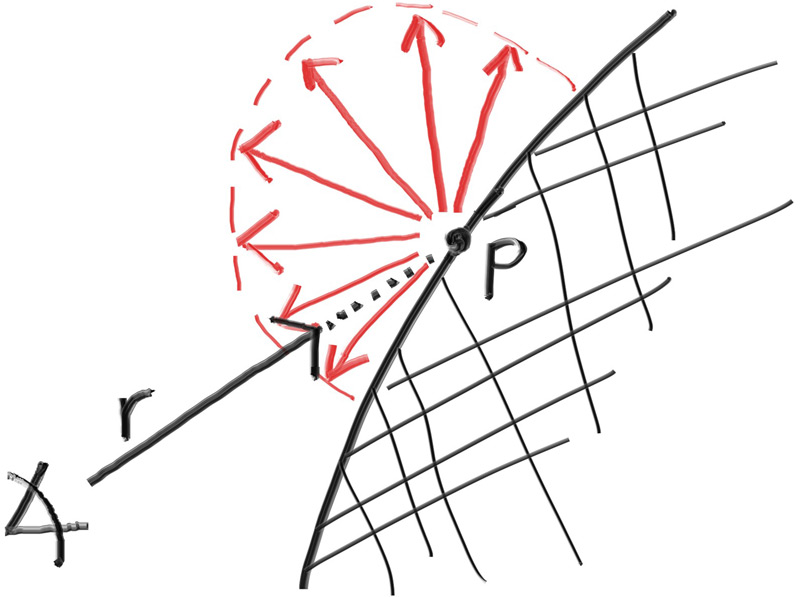 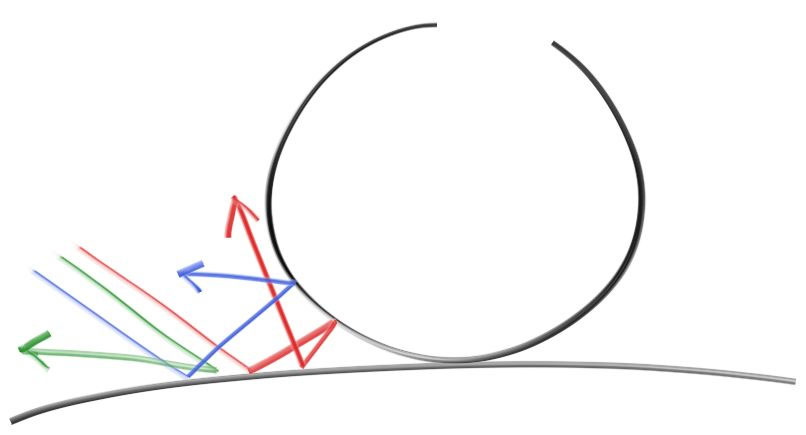 34
Reflexão Lambertiana
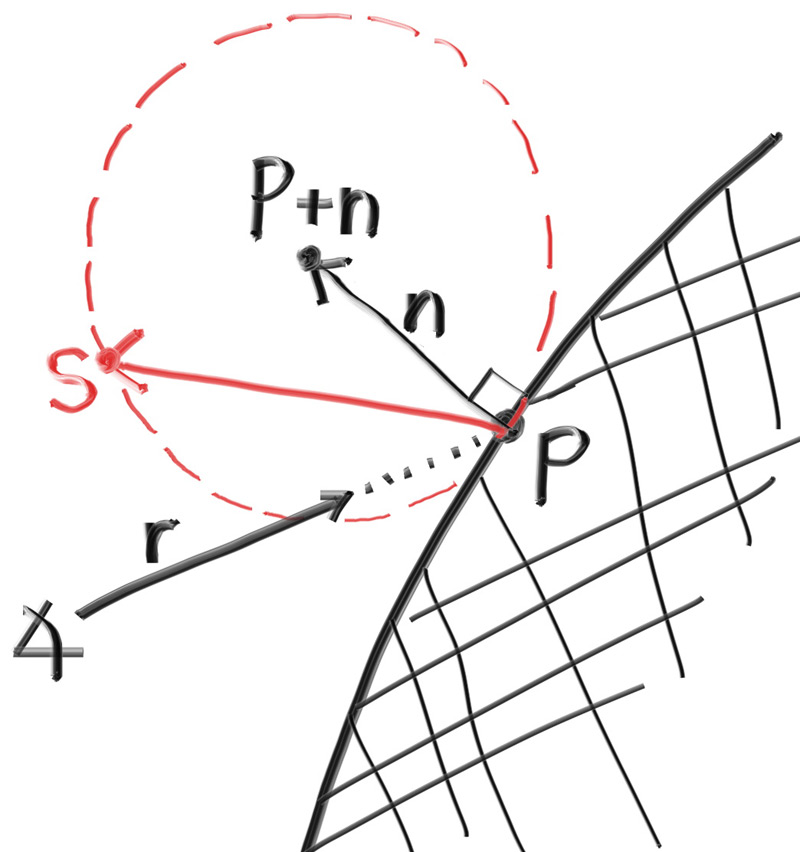 Lambertian distribution:
A distribuição dispersa os raios refletidos de maneira proporcional a cos(𝜙)
𝜙 é o ângulo entre o raio refletido e a normal da superfície
Isso significa que um raio refletido tem maior probabilidade de dispersar em uma direção próxima à normal da superfície
Há menor probabilidade de dispersar em direções afastadas da normal
Normalize(Normal + RandomInSphere())
35
Reflexão Lambertiana
Função random: Ponto em uma esfera
fn rng_next_vec3_in_unit_sphere(state: ptr<function, u32>) -> vec3<f32>
{
   var z = 2.0 * rng_next_float(state) - 1.0;
   var a = 2.0 * PI * rng_next_float(state);
   var r = sqrt(1.0 - z * z);
   var x = r * cos(a);
   var y = r * sin(a);
   return vec3(x, y, z);
}
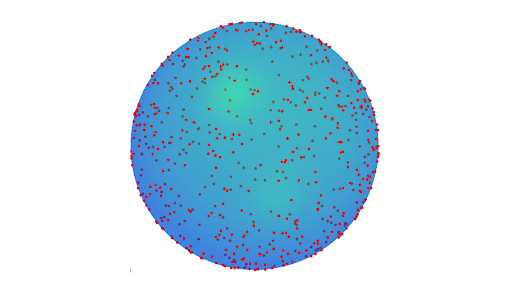 36
Resultado
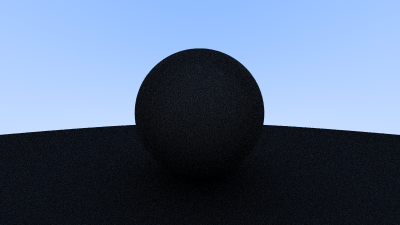 Parece que tem algo estranho.
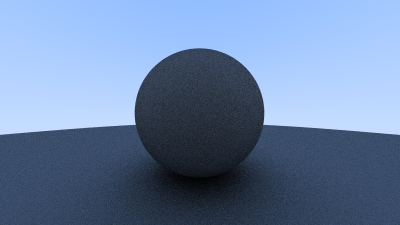 ou
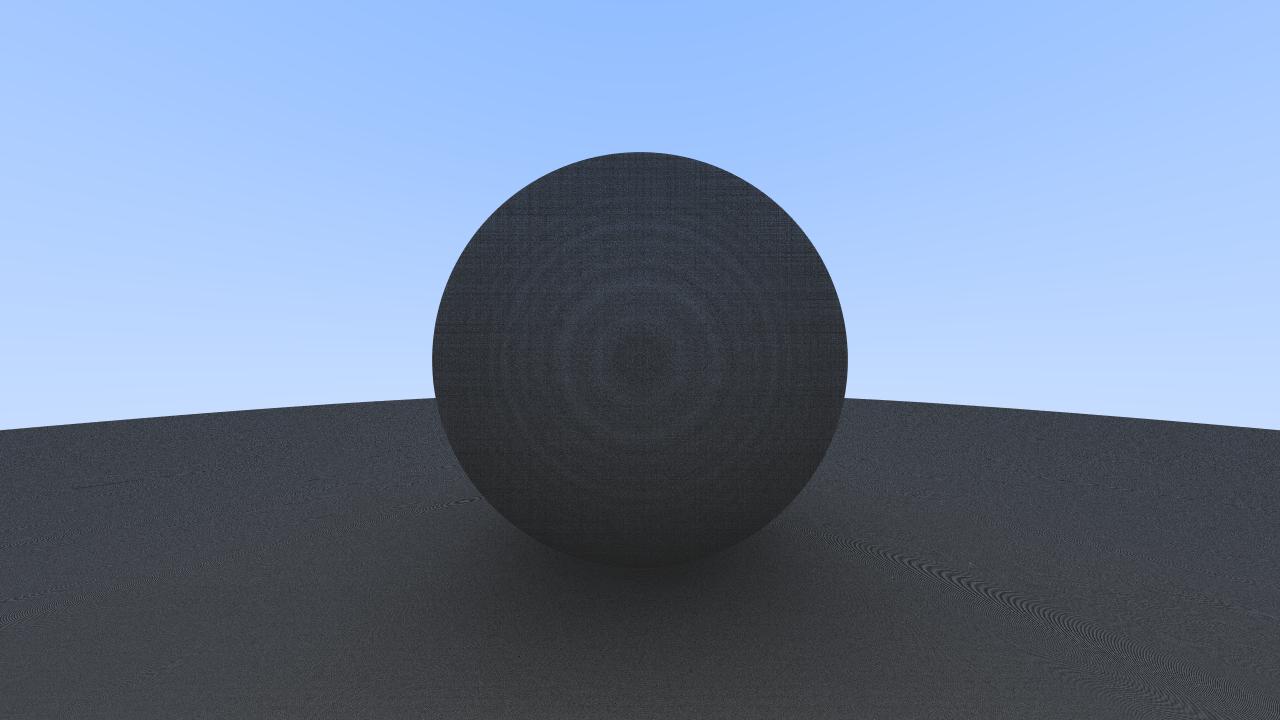 Autor
Professor
Shadow Acne - Os raios intersectam diretamente com a própria geometria.
ou seja, um 𝑡=0.0001 de inicio de raio resolve!
37
[Speaker Notes: Shadow Acne]
Shadow Acne (10 amostras)
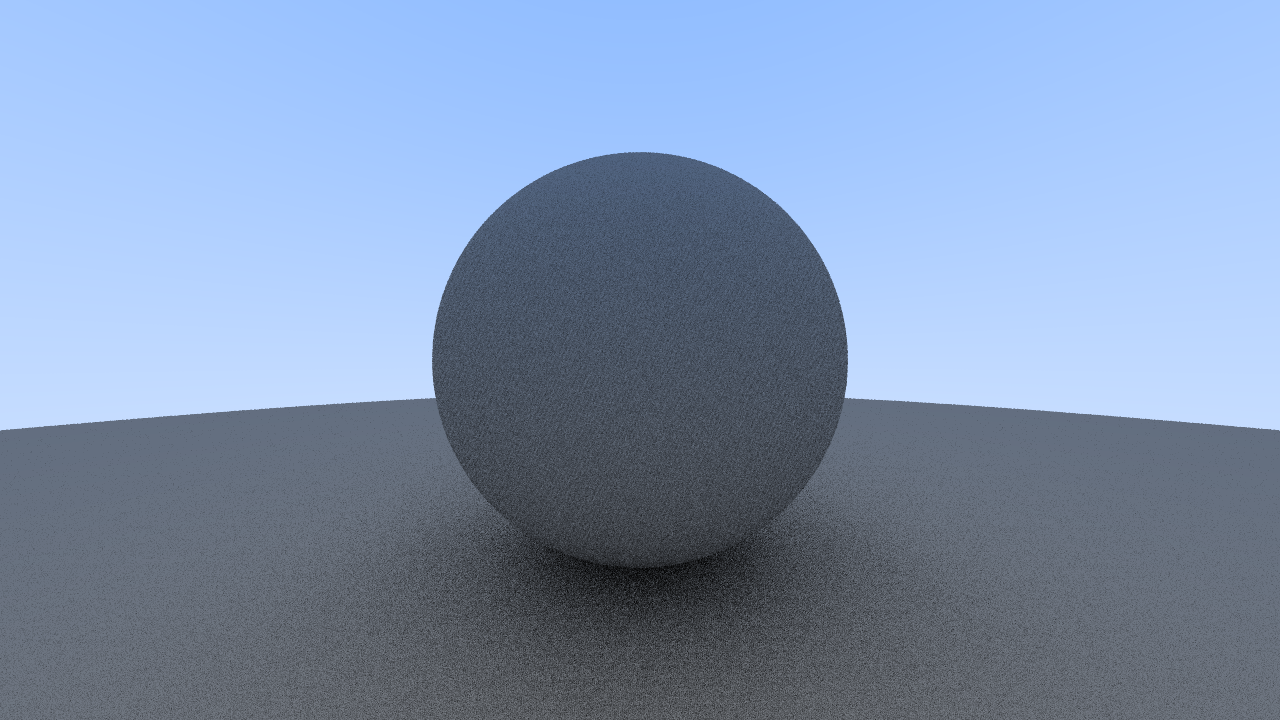 38
[Speaker Notes: struct Ray {
  vec3 origin, direction;
};

struct hit_record {
  float t;
  vec3 p, normal;
};

struct Sphere {
  vec3 center;
  float radius;
};

vec3 point_at_parameter(Ray r, float t) {
  return(r.origin + t*r.direction);
}

vec3 set_face_normal(Ray r, vec3 outward_normal) {
    bool front_face = dot(r.direction, outward_normal) < 0.0;
    return front_face ? outward_normal :-outward_normal;
}

bool hit_sphere(Sphere s, Ray r, float t_min, float t_max, out hit_record rec){
  vec3 oc = r.origin - s.center;
  float a = dot(r.direction,r.direction);
  float half_b = dot(oc, r.direction);
  float c = dot(oc,oc) - s.radius*s.radius;
  float discriminat = half_b*half_b - a*c;
  if (discriminat < 0.0) return(false);
  float sqrtd = sqrt(discriminat);
  
  float root = (-half_b - sqrtd) / a;
  if (root < t_min || t_max < root) {
    root = (-half_b + sqrtd) / a;
    if (root < t_min || t_max < root)
      return false;
  }
      
  rec.t = root;
  rec.p = point_at_parameter(r,rec.t);
  
  vec3 outward_normal = (rec.p - s.center) / s.radius;
  rec.normal = normalize(set_face_normal(r, outward_normal));
    
  return(true);
}

Sphere world[] = Sphere[2](
  Sphere(vec3(0.0, 0.0, -1.0), 0.5),
  Sphere(vec3(0.0, -100.5, -1.0), 100.0)
);

bool hitable_list(Ray r, float t_min, float t_max, inout hit_record rec) {
  hit_record temp_rec;
  bool hit_anything = false;
  float closest_so_far = t_max;
  for(int i=0; i<world.length(); i++) {
    if(hit_sphere(world[i], r, t_min, closest_so_far, temp_rec)) {
      hit_anything = true;
      closest_so_far = temp_rec.t;
      rec = temp_rec;
    }
  }
  return hit_anything;
}

vec3 frand;
vec3 rand = vec3(0.5, 0.5, 0.5);
vec2 rand2(){ 
  vec3 rand = vec3(
    mod(rand.y*(195.1*frand.z+371.2*frand.x+508.3*frand.y), 1.0),
    mod(rand.x*(573.9*frand.z+736.4*frand.y+914.5*frand.x), 1.0),
    rand.z
  );
  return fract(rand).xy-0.5;
}

vec3 random_in_unit_sphere(){ 
  rand = vec3(
    mod(rand.z*((57.1*frand.z)+(57.1*frand.x)+(759.7*frand.y))*3.83,2.0),
    mod(rand.x*((41.1*frand.z)+(65.7*frand.x)+(621.9*frand.y))*1.57,2.0),
    mod(rand.y*((33.1*frand.z)+(45.3*frand.x)+(557.2*frand.y))*2.34,2.0)
  );
  return normalize(rand-vec3(1.0));
}

Ray get_ray(vec2 uv) {
  float aspect = iResolution.x/iResolution.y;
  vec3 lower_left_corner = vec3(-1.0*aspect,-1.0, -1.0);
  vec3 horizontal = vec3(2.0*aspect, 0.0, 0.0);
  vec3 vertical = vec3(0.0,2.0, 0.0);
  
  Ray r = Ray(vec3(0,0,0), lower_left_corner+uv.x*horizontal+uv.y*vertical); 
  return r;
}

const int max_depth = 10;
vec3 color(Ray r){
  hit_record rec;
  vec3 col = vec3(1.0);
  Ray raio = r;
  for(int i=0; i < max_depth; i++){
    if(hitable_list(raio, 0.0001, 100.0, rec)) {
      vec3 target = rec.p + rec.normal + random_in_unit_sphere();
      col *= 0.5;
      raio = Ray(rec.p, target - rec.p);
    } else {
      vec3 unit_direction = normalize(r.direction);
      float t = 0.5 * (unit_direction.y + 1.0);
      col *= mix(vec3(1.0), vec3(0.5,0.7,1.0), t);
      return col;
    }
  }
  return col;
}


const float samples_per_pixel = 10.0;
void mainImage( out vec4 fragColor, in vec2 fragCoord ) {
  vec2 uv = fragCoord/iResolution.xy;

  vec3 col = vec3(0.0);
  
  for(float s=0.0; s<samples_per_pixel; ++s) {
      frand = vec3(fragCoord.xy, s);
      vec2 delta;
      delta = rand2() / iResolution.xy;
      Ray r = get_ray(uv+delta);
      col += color(r);
  }  
  col /= samples_per_pixel;
  
  fragColor = vec4(col, 1.0);
}]
Shadow Acne (100 amostras)
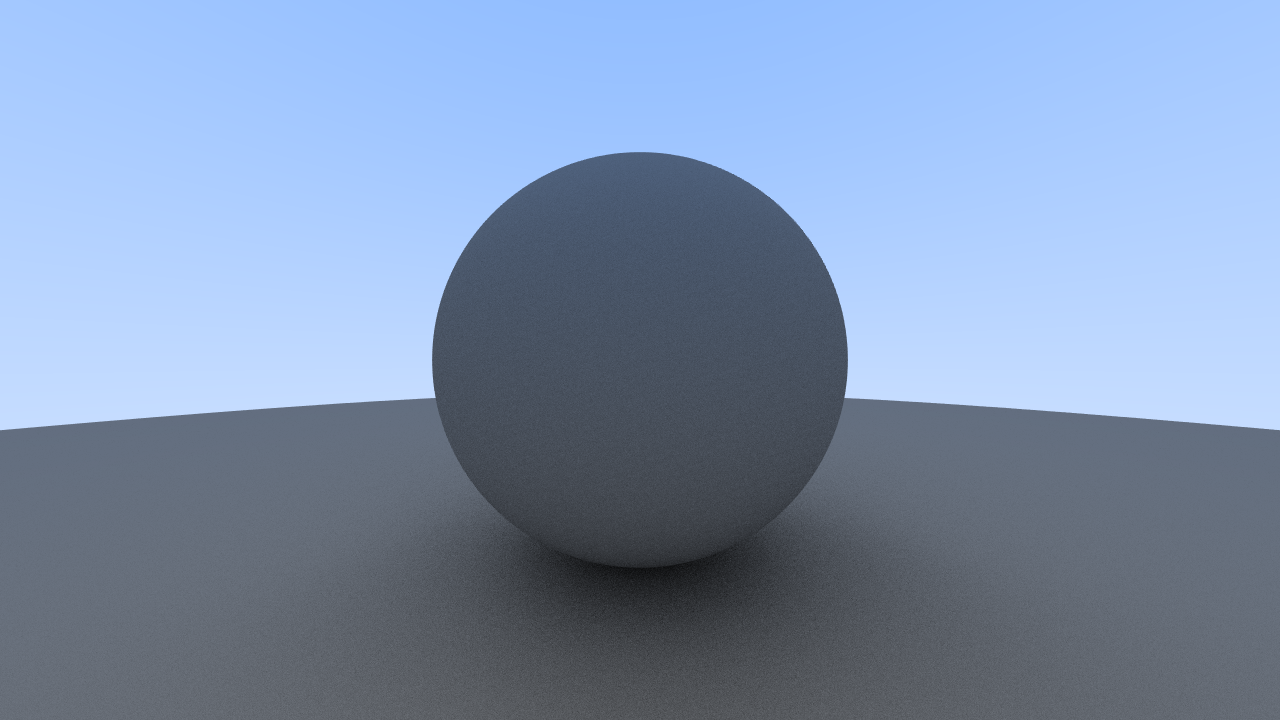 39
[Speaker Notes: struct Ray {
  vec3 origin, direction;
};

struct hit_record {
  float t;
  vec3 p, normal;
};

struct Sphere {
  vec3 center;
  float radius;
};

vec3 point_at_parameter(Ray r, float t) {
  return(r.origin + t*r.direction);
}

vec3 set_face_normal(Ray r, vec3 outward_normal) {
    bool front_face = dot(r.direction, outward_normal) < 0.0;
    return front_face ? outward_normal :-outward_normal;
}

bool hit_sphere(Sphere s, Ray r, float t_min, float t_max, out hit_record rec){
  vec3 oc = r.origin - s.center;
  float a = dot(r.direction,r.direction);
  float half_b = dot(oc, r.direction);
  float c = dot(oc,oc) - s.radius*s.radius;
  float discriminat = half_b*half_b - a*c;
  if (discriminat < 0.0) return(false);
  float sqrtd = sqrt(discriminat);
  
  float root = (-half_b - sqrtd) / a;
  if (root < t_min || t_max < root) {
    root = (-half_b + sqrtd) / a;
    if (root < t_min || t_max < root)
      return false;
  }
      
  rec.t = root;
  rec.p = point_at_parameter(r,rec.t);
  
  vec3 outward_normal = (rec.p - s.center) / s.radius;
  rec.normal = normalize(set_face_normal(r, outward_normal));
    
  return(true);
}

Sphere world[] = Sphere[2](
  Sphere(vec3(0.0, 0.0, -1.0), 0.5),
  Sphere(vec3(0.0, -100.5, -1.0), 100.0)
);

bool hitable_list(Ray r, float t_min, float t_max, inout hit_record rec) {
  hit_record temp_rec;
  bool hit_anything = false;
  float closest_so_far = t_max;
  for(int i=0; i<world.length(); i++) {
    if(hit_sphere(world[i], r, t_min, closest_so_far, temp_rec)) {
      hit_anything = true;
      closest_so_far = temp_rec.t;
      rec = temp_rec;
    }
  }
  return hit_anything;
}

vec3 frand;
vec3 rand = vec3(0.5, 0.5, 0.5);
vec2 rand2(){ 
  vec3 rand = vec3(
    mod(rand.y*(195.1*frand.z+371.2*frand.x+508.3*frand.y), 1.0),
    mod(rand.x*(573.9*frand.z+736.4*frand.y+914.5*frand.x), 1.0),
    rand.z
  );
  return fract(rand).xy-0.5;
}

vec3 random_in_unit_sphere(){ 
  rand = vec3(
    mod(rand.z*((57.1*frand.z)+(57.1*frand.x)+(759.7*frand.y))*3.83,2.0),
    mod(rand.x*((41.1*frand.z)+(65.7*frand.x)+(621.9*frand.y))*1.57,2.0),
    mod(rand.y*((33.1*frand.z)+(45.3*frand.x)+(557.2*frand.y))*2.34,2.0)
  );
  return normalize(rand-vec3(1.0));
}

Ray get_ray(vec2 uv) {
  float aspect = iResolution.x/iResolution.y;
  vec3 lower_left_corner = vec3(-1.0*aspect,-1.0, -1.0);
  vec3 horizontal = vec3(2.0*aspect, 0.0, 0.0);
  vec3 vertical = vec3(0.0,2.0, 0.0);
  
  Ray r = Ray(vec3(0,0,0), lower_left_corner+uv.x*horizontal+uv.y*vertical); 
  return r;
}

const int max_depth = 10;
vec3 color(Ray r){
  hit_record rec;
  vec3 col = vec3(1.0);
  Ray raio = r;
  for(int i=0; i < max_depth; i++){
    if(hitable_list(raio, 0.0001, 100.0, rec)) {
      vec3 target = rec.p + rec.normal + random_in_unit_sphere();
      col *= 0.5;
      raio = Ray(rec.p, target - rec.p);
    } else {
      vec3 unit_direction = normalize(r.direction);
      float t = 0.5 * (unit_direction.y + 1.0);
      col *= mix(vec3(1.0), vec3(0.5,0.7,1.0), t);
      return col;
    }
  }
  return col;
}


const float samples_per_pixel = 100.0;
void mainImage( out vec4 fragColor, in vec2 fragCoord ) {
  vec2 uv = fragCoord/iResolution.xy;

  vec3 col = vec3(0.0);
  
  for(float s=0.0; s<samples_per_pixel; ++s) {
      frand = vec3(fragCoord.xy, s);
      vec2 delta;
      delta = rand2() / iResolution.xy;
      Ray r = get_ray(uv+delta);
      col += color(r);
  }  
  col /= samples_per_pixel;
  
  fragColor = vec4(col, 1.0);
}]
Projeto Raytracer
Rubrica/Dicas/Código
https://github.com/Gustavobb/raytracing-wgsl-template - Fazer um fork
40
Projeto Raytracer
Se você fizer:
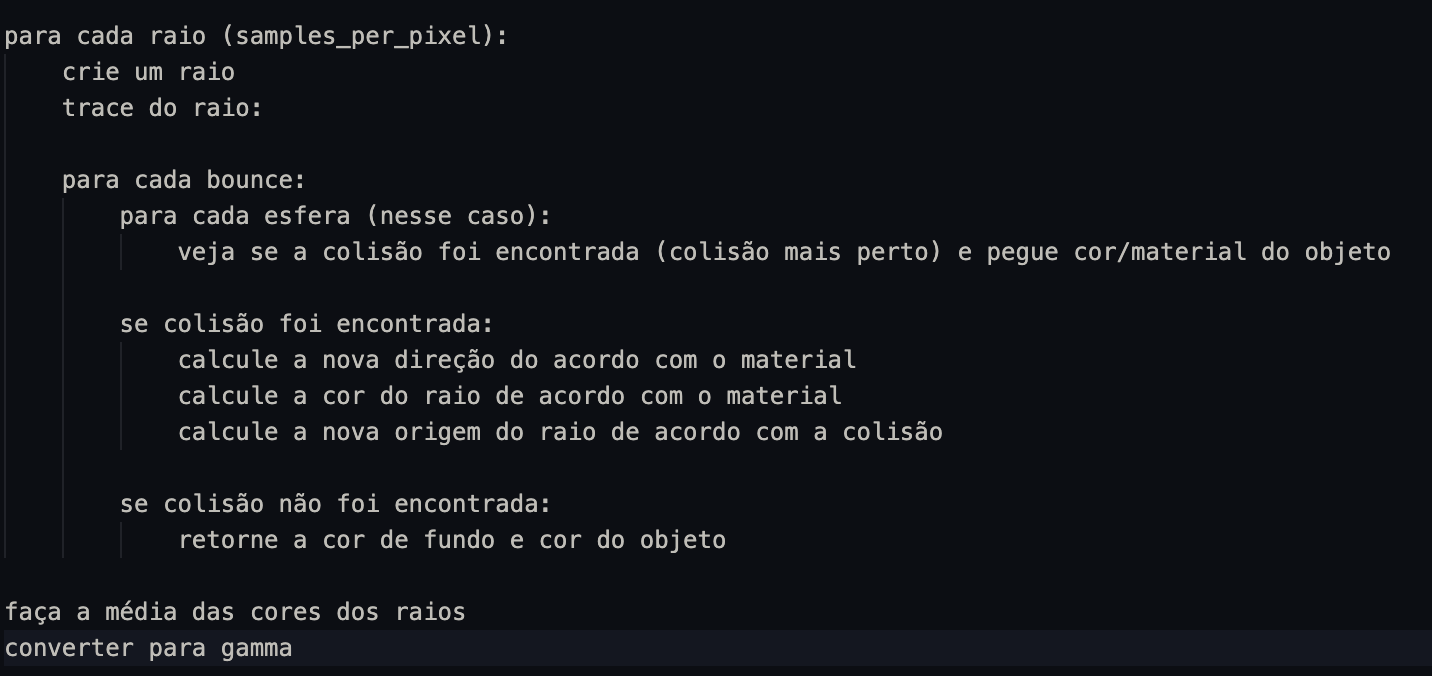 Com a aula de hoje, você chega (cena "Basic"):
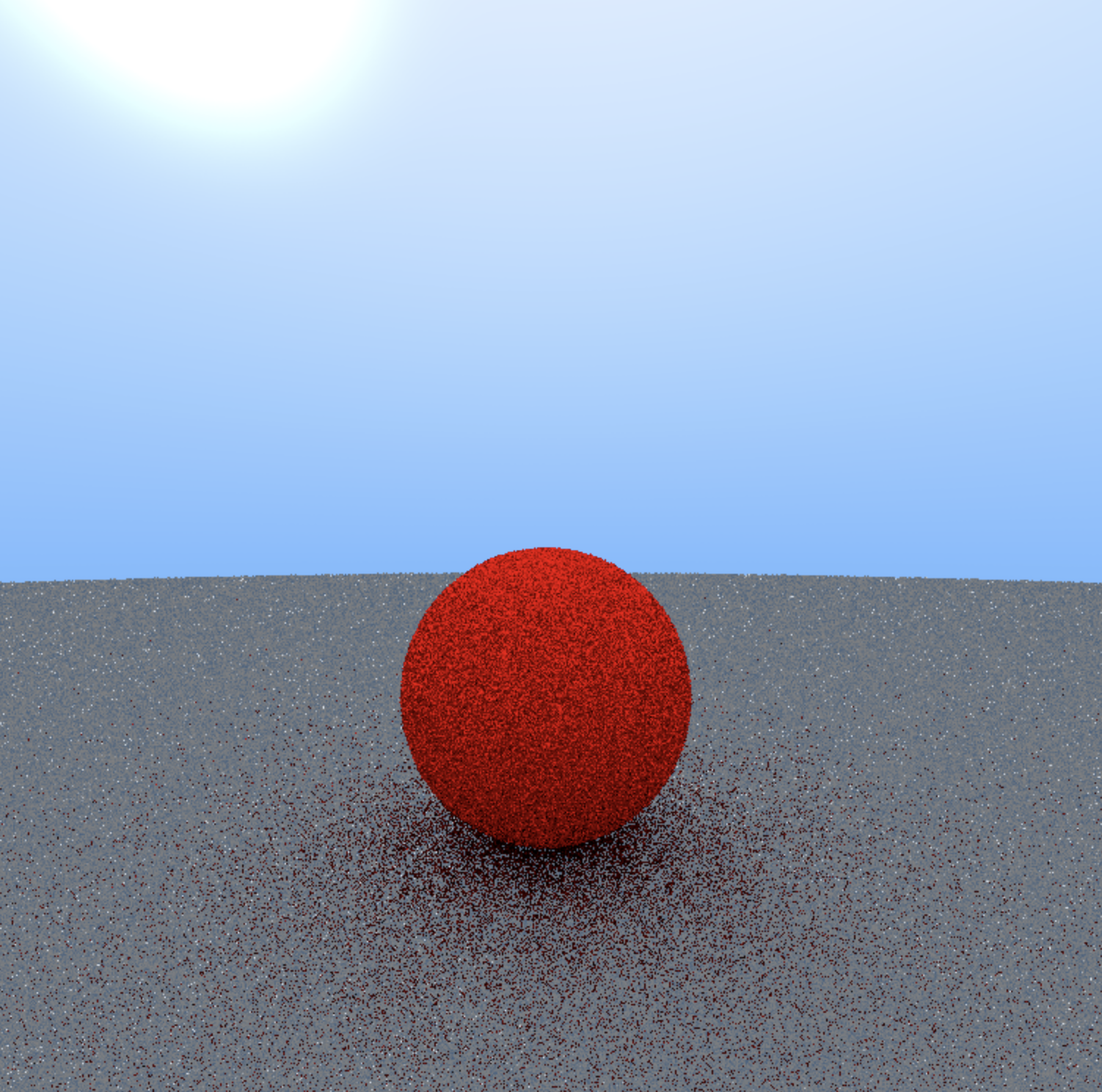 41
Proxima aula
Gamma space vs linear space
Accumulate frames
Metallic/Specular objects
Emissive objects
Dielectric objects
Defocus
42
Computação Gráfica
Luciano Soares<lpsoares@insper.edu.br>
Fabio Orfali<fabioo1@insper.edu.br>
Gustavo Braga<gustavobb1@insper.edu.br>